Websites & Apps - barrierefrei -
Regularien & Tipps für Unternehmen
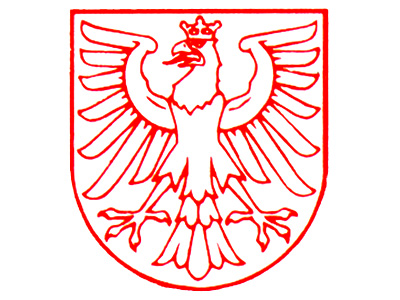 Stadt Frankfurt am MainStabsstelle Inklusion
Stand 04.11.2021
Heute:
Warum Websites & Apps barrierefrei machen?
Was hat es für Vorteile?
Welche rechtliche Verpflichtung gibt es für Unternehmen?
Was ist zu tun?
Wie kann ich es erfolgreich und pragmatisch umsetzen?
Warum Websites & Apps barrierefrei machen
Ausgangslage: 
Unternehmens-Websites/Apps können nicht von jedem gelesen und verstanden werden. 
Die Unternehmenskommunikation ist ungewollt eingeschränkt.
Eine Website/App ist barrierefrei, wenn sie auch von Menschen genutzt werden kann, die 
blind, sehbehindert oder gehörlos sind, oder die Leichte Sprache nutzen.
Es gibt jetzt EU-Richtlinien und nationale Gesetze für barrierefreie Unternehmens-Websites & Apps.
Vorteile
Eine barrierefreie Website/App wird von jedem verstanden. 
Die Unternehmenskommunikation erreicht mehr Menschen.
Eine barrierefreie Website ist oft besser strukturiert und in Suchmaschinen erfasst.
Man findet gesuchte Inhalte schneller.
Jetzt einzusteigen sichert einen Vorsprung: Barrierefreiheit für Websites & Apps wird ab 2025 Pflicht für Unternehmen.  
Wer jetzt einsteigt, hat schnelleren Zugang zur erweiterten Kunden-Zielgruppe.
Wussten Sie, dass 10 % der Frankfurter Bevölkerung schwerbehindert ist? Und Sie erreichen auch weitere Gruppen, die von leichtem Zugang profitieren.
Regularien für Unternehmen
Bislang kannten Sie:
WCAG 2.1 (internationaler Website-Standard) (Wikipedia)
BITV 2.0 (deutsche Rechtsverordnung für Behörden-Websites) (Wikipedia)
Jetzt neu:
EU-Richtlinie 2019/882 (eur-lex.europa)
Barrierefreiheitsstärkungsgesetz (BFSG) (nationale Umsetzung der EU-Richtlinie): Bundesgesetzblatt , buzer.de 
Noch in Arbeit: eine ergänzende Rechtsverordnung des Bundes-ministeriums für Arbeit und Soziales
EU-Richtlinie und BFSG
Barrierefreiheitsanforderungen für Produkte und Dienstleistungen
Soll Teilhabe aller Menschen und internationalen Handel fördern
Oft geht es um Websites und Apps, aber auch um andere Dinge (Ticketautomaten, Smartphones, Fernseher, E-Book-Reader, Bankleistungen, …)
Verpflichtend umzusetzen ab:28.06.2025
Übergangszeitraum für Dienstleistungen bis 28.06.2030 und für Selbstbedienungsterminals für max. 15 Jahre Nutzung (theoretisch bis 2040).
EU-Richtlinie und BFSG
§ 3 BFSG:
„Produkte, die ein Wirtschaftsakteur auf dem Markt bereitstellt und Dienst-leistungen, die er anbietet oder erbringt, müssen barrierefrei sein. 
Produkte und Dienstleistungen sind barrierefrei, wenn sie für Menschen mit Behinderungen in der allgemein üblichen Weise, ohne besondere Erschwernis und grundsätzlich ohne fremde Hilfe auffindbar, zugänglich und nutzbar sind.“
Die Rechtsverordnung wird Einzelheiten regeln. 
Wir finden die Anforderungen aber bereits in Anhang I der EU-Richtlinie.
Anhang I der EU-Richtlinie
Verständlichkeit, Wahrnehmbarkeit
Darstellung:
angemessene Schriftgröße
geeignete Schriftform
ausreichender Kontrast
anpassbarer Abstand zwischen den Buchstaben, Zeilen und Absätzen
Flexible Einstellung von Größe, Helligkeit, Kontrast
Alternativen zu Farben
Anhang I der EU-Richtlinie
Mehr als ein sensorischer Kanal:
alternative Darstellung für Elemente mit nicht-Text-Inhalten:  „Alternativer Text“ für Bilder und Grafiken
Alternativen zu visuellen, auditiven, gesprochenen und taktilen Elementen
Alternativen zur Sprach-Eingabe
Kompatibilität zu Assistenzprogrammen:
Textformate, die sich zum Generieren alternativer assistiver Formate eignen
für visuelle Elemente Gewährleistung der Interoperabilität mit Programmen und Hilfsmitteln zur Navigation
Anhang I der EU-Richtlinie
Flexibel auf unterschiedliche Fähigkeiten der User eingehen:
Alternativen zur feinmotorischen Steu-erung (Tastaturbedienung statt Maus)
Regelbare Lautstärke u. Geschwindigkeit
ausreichend Zeit, flexible Zeitmenge für Interaktionen
Alternativen zur biometrischen Identifizierung und Steuerung
Beschreibungen/Anleitungen zu:
Benutzerschnittstelle, Funktionalität, Schnittstellen zu Hilfsmitteln
Anhang I der EU-Richtlinie
Und sowohl im Interesse der Kundschaft als auch des Unternehmens:
Informationen zur Barrierefreiheit der zum Verkauf stehenden Produkte und Dienstleistungen!
Was ist zu tun
Struktur der Website/App prüfen und anpassen:
Durchgängig logischer Menü-Aufbau?
Durchgängig logische Tab-Bedienung?
Überschriften auch so formatiert?
Für längere Texte Sprungmarken (Links) ab dem Inhaltsverzeichnis
Nicht zu viele Klicks auf dem Weg zur gesuchten Information?
Was ist zu tun
Für blinde Menschen:
Tastatur-Bedienbarkeit (ohne Maus bedienbar)
Bilder/Grafiken immer mit Alt-Text (alternativer Text)
Auf PDF-Dateien verzichten (Inhalte in HTML setzen), oder PDFs barrierefrei machen (dafür gibt es Dienstleister). Kardinalfehler: wenn ein PDF keinen Text enthält, sondern ein Bild von einem Text. 
Auf Captchas verzichten, oder evtl. Captcha mit Sprachansage
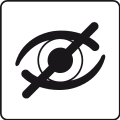 Was ist zu tun
Für blinde Menschen:
Testen, ob die Website mit Assistenzprogrammen (Vorlesefunktion) funktioniert, und ob sie für Blinde bedienbar ist (Dienstleister oder Blindenbund)
Apps:  Vorlesefunktion des Smartphone-Betriebssystems nutzen, oder eigene Vorlesefunktion einbauen
App: Bedienbarkeit für Blinde prüfen (Dienstleister oder Blindenbund)
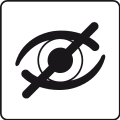 Was ist zu tun
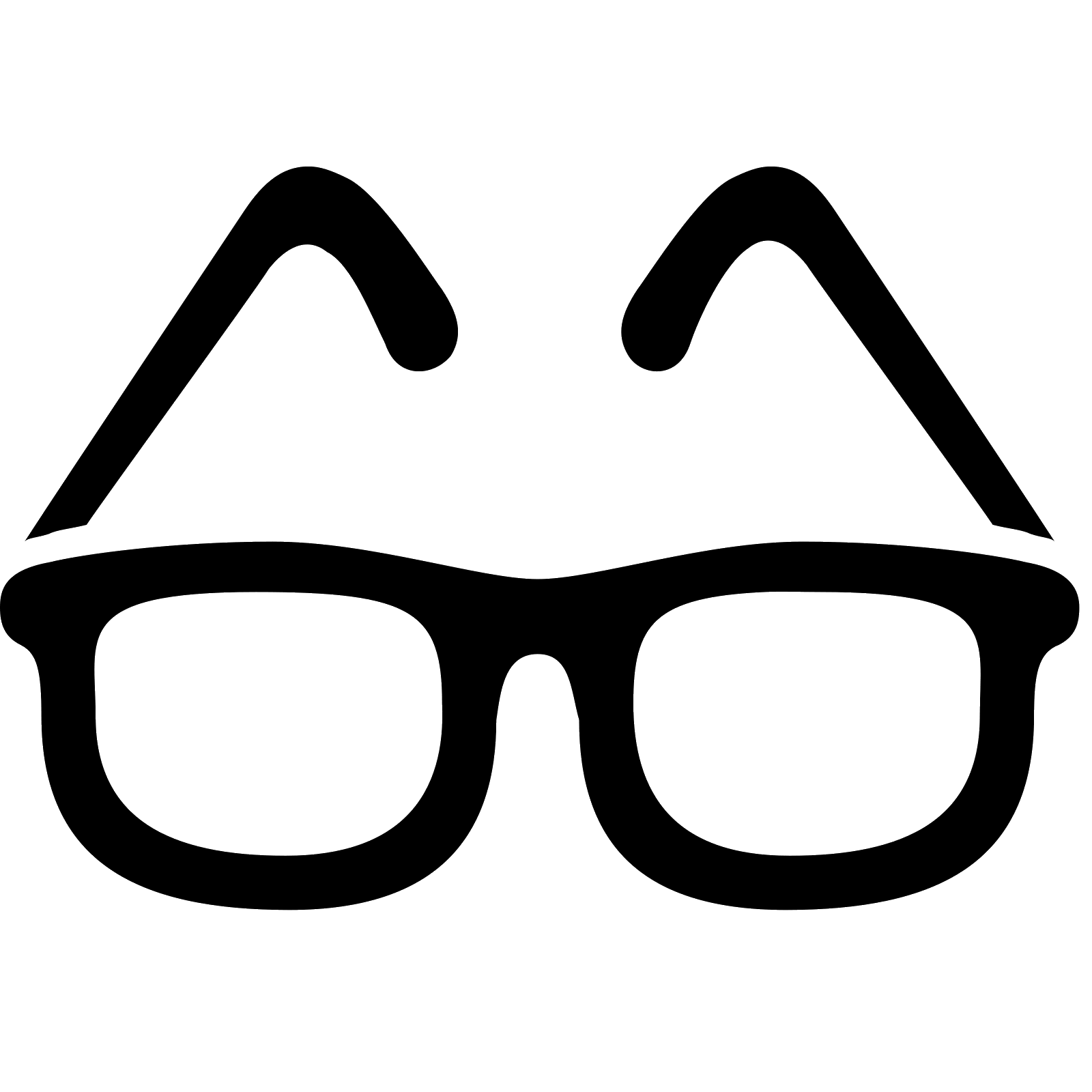 Für seh-beeinträchtigte Menschen:
Guter Kontrast zwischen Text und Hintergrund (nicht Ton in Ton gestalten)
Auch bei Farben auf guten Kontrast achten oder alternative Farben anbieten.
Beispiel: Nehmen Sie bei Torten- und Balken-Diagrammen Gelb-Blau statt Rot-Grün. Rot und Grün haben zu wenig Helligkeitskontrast zueinander. 5 % aller Menschen haben eine Rot-Grün-Schwäche und verstehen solche Diagramme nicht.
Was ist zu tun
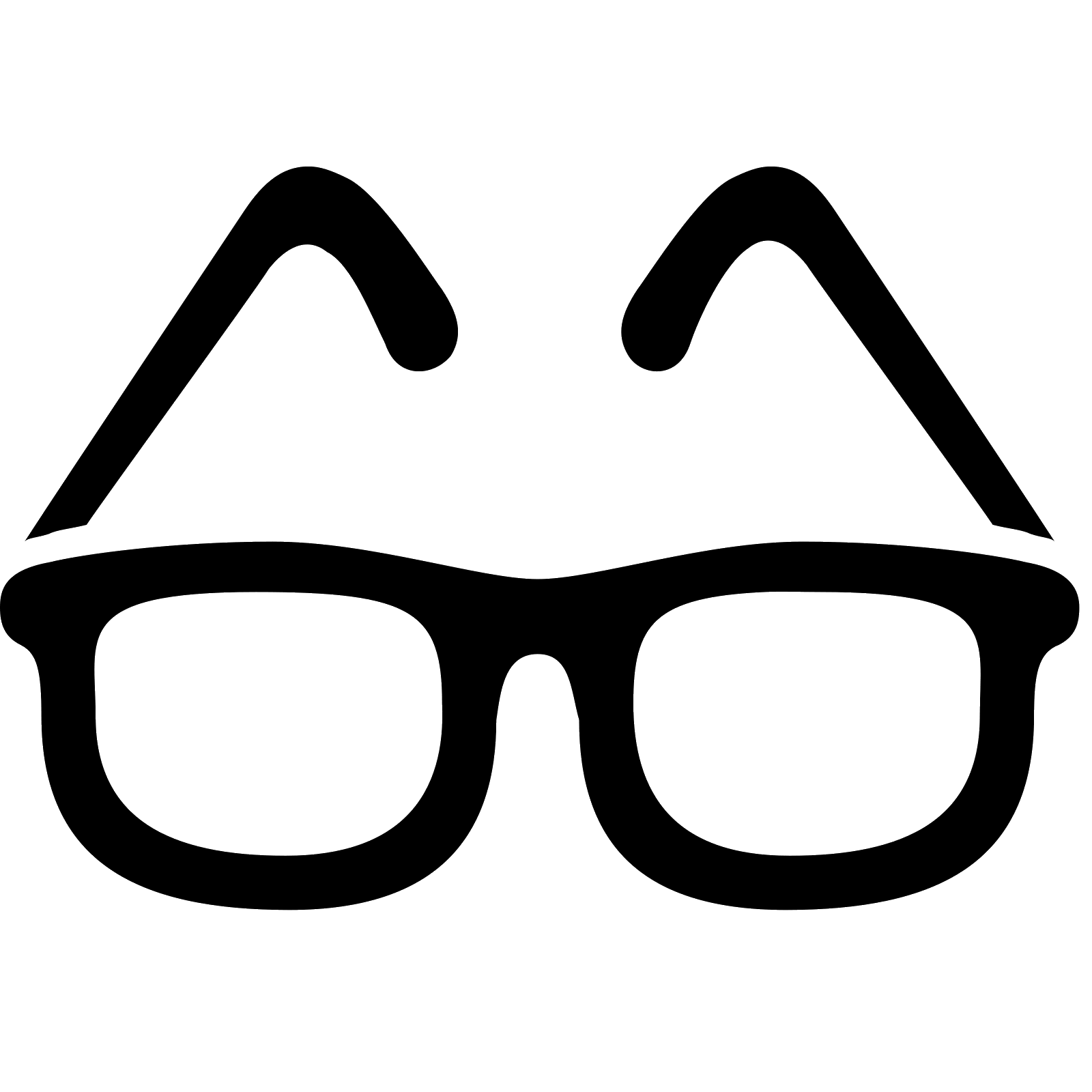 Für seh-beeinträchtigte Menschen:
Schrift ohne Schnörkel, am besten ohne Serifen,keine Kunst-Schriften
Größe einstellbar, mindestens über die Browserfunktion, bzw. bei Apps über Systemeinstellung Schriftgröße
Was ist zu tun
Für gehörlose Menschen:
Muttersprache für Menschen, die von Geburt an gehörlos sind, ist die Deutsche Gebärdensprache (DGS). Schriftdeutsch ist Fremdsprache!
Deshalb Gebärdensprach-Videos erforderlich, zumindest für die wich-tigsten Inhalte der Website bzw.  App
Hierfür gibt es Dienstleister.
Spät ertaubte Menschen lesen Schriftdeutsch (normale Texte, bei Videos Untertitel). Daher Videos mit (einblendbaren) Untertiteln versehen.
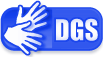 Was ist zu tun
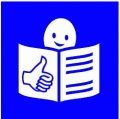 Für Menschen, dieLeichte/Einfache Sprache nutzen:
Die übliche „Schwere Sprache“ auf Unternehmens-Websites wird nur von hoch Gebildeten vollständig verstan-den. Die Unternehmens-Kommunikation erreicht viele Menschen nicht.
Leichte Sprache (entwickelt für Menschen mit geistiger Behinderung) und Einfache Sprache (für Menschen mit anderer Muttersprache oder geringer Lesefähigkeit) sind viel verständlicher.
Was ist zu tun
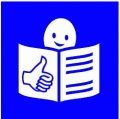 Für Menschen, dieLeichte/Einfache Sprache nutzen:
Leichte Sprache ist ein sehr einfaches Deutsch mit eigenen Regeln. Level A1.Wird von 95 % der Bevölk. verstanden.https://www.leichte-sprache.org/leichte-sprache/die-regeln/ 
Einfache Sprache ist etwas anspruchs-voller, aber nicht schwer. Entspricht etwa der gesprochenen Alltagssprache. Level A2 bis B1. 60 % aller Deutschen verstehen keine schwierigeren Texte.
Es gibt Dienstleister dafür. Für ein gutes Ergebnis empfiehlt sich eine Dienst-leistung mit Prüfgruppe (Testleser aus der Zielgruppe).
Was ist zu tun
Für DGS (Deutsche Gebärden-sprache) und Leichte Sprache gilt:
Die wichtigsten Inhalte sollten in diesen Sprachen vorhanden sein.
Auf der Startseite anfangen mit einem Begrüßungsvideo bzw. -text.
Von dort aus weiterverlinken auf weitere Angebote in dieser Sprache auf der Unternehmens-Website/App.
Hilfreich sind auch direkte Links desselben Inhalts zwischen Schwerer Sprache und Leichter Sprache bzw. DGS.
Mindestens die wichtigsten Inhalte
Warum?
Ideal: alle Inhalte werden online auch barrierefrei angeboten.
In der Praxis nicht immer möglich:
Zeitbedarf:Leichtsprachige Texte und Gebärden-sprachvideos anzufertigen braucht Zeit. Ist für tagesaktuelle News schwierig.
Der schiere Umfang: Auf umfangreichen Websites kann die Übersetzung aller Inhalte eine sogen. „unverhältnismäßige Belastung“ darstellen (§ 17 BFSG).
Lösung: das Wichtigste barrierefrei online anbieten, und für Weiteres einen Kontakt anbieten, der weiterhilft.
Kleinstunternehmen
Kleinstunternehmen (weniger als 10 Beschäftigte, Jahresumsatz max. 2 Mio €):
können sich von der Bundesfachstelle für Barrierefreiheit beraten lassen (§ 15 BFSG)
sind von verschiedenen Verpflichtungen ausgenommen (§ 3, 16 und 17 BFSG) bzw. genießen Erleichterungen
Auch für Kleinstunternehmen ist es jedoch attraktiv, von den Vorteilen zu profitieren. Durch die Ausnahmeregelung können sie wählen, was sie für ihre Website umsetzen möchten.
Vertrauen ist gut…
Marktüberwachungsbehörde:
Wird anlassbezogen kontrollieren. 
Kann Sanktionen verhängen bis hin zur Entfernung von Produkten aus dem Markt.
Die Marktüberwachungsbehörden sind in Hessen bei den Regierungs-präsidien angesiedelt.
Zuständig für Frankfurt:RP Darmstadt (Link)
Gewinner sein
Nochmal an die Vorteile denken:
Von jedem verstanden werden.
Mehr Menschen erreichen!
Besser strukturiert sein.
Wer jetzt einsteigt, hat schnelleren Zugang zur erweiterten Kunden-Zielgruppe.
Der Fortschritt Ihrer Website / App spricht sich herum. Sie werden besser besucht.
Referentin
Christiane van den BorgLeiterin der Stabsstelle InklusionStadt Frankfurt am Main
www.frankfurt-inklusiv.de 
stabsstelle.inklusion@stadt-frankfurt.de